Интерактивная раскраска - тренажёр  «Вычислительная машина»
Дорогие ребята!
Помогите Нолику протестировать 
вычислительную машину
*3 - 1
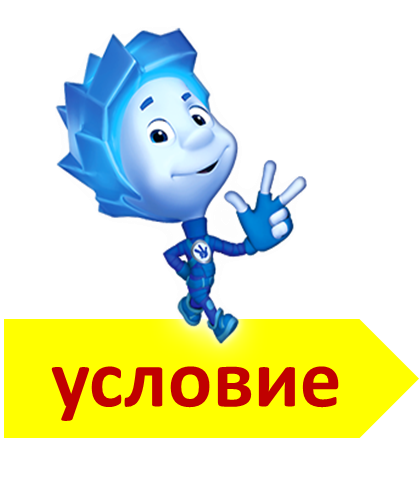 Условие.
Число, которое попадает в 
вычислительную машину, известно. 
Нужно найти число, которое 
получится на выходе из машины.
х3 - 1
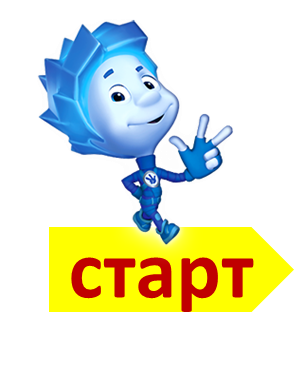 ?
4
Далее
Выход
Источники 
информации
К первому
 слайду
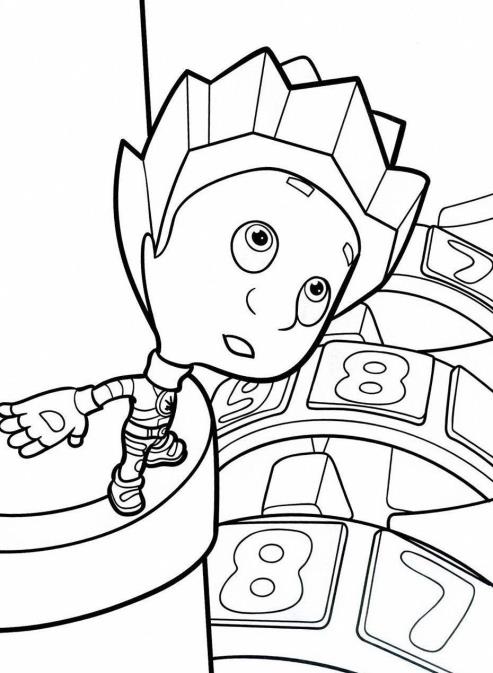 *3 - 1
2
6
5
7
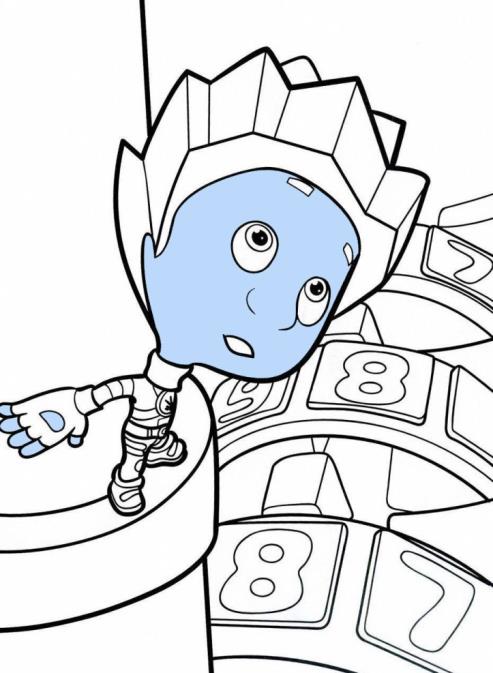 *3 - 1
5
14
15
16
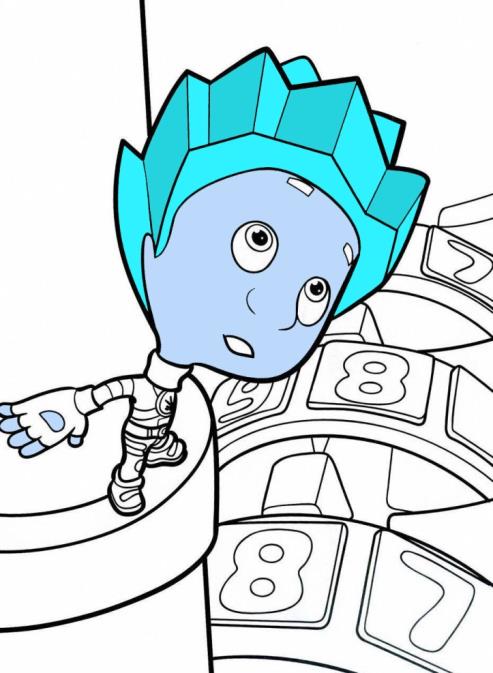 *3 - 1
8
22
24
23
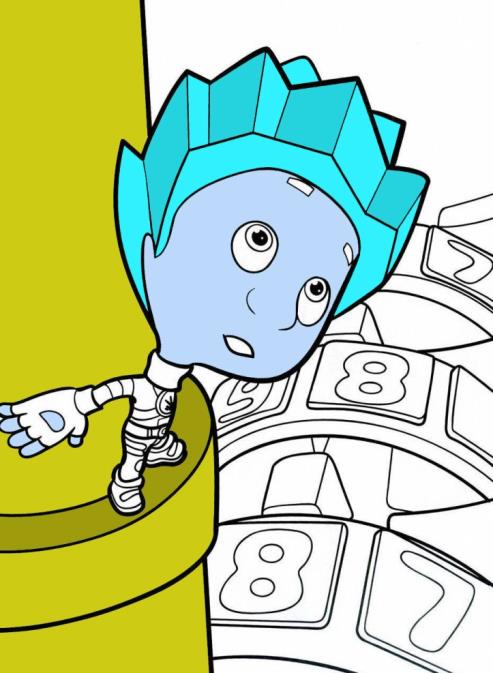 *3 - 1
3
8
10
9
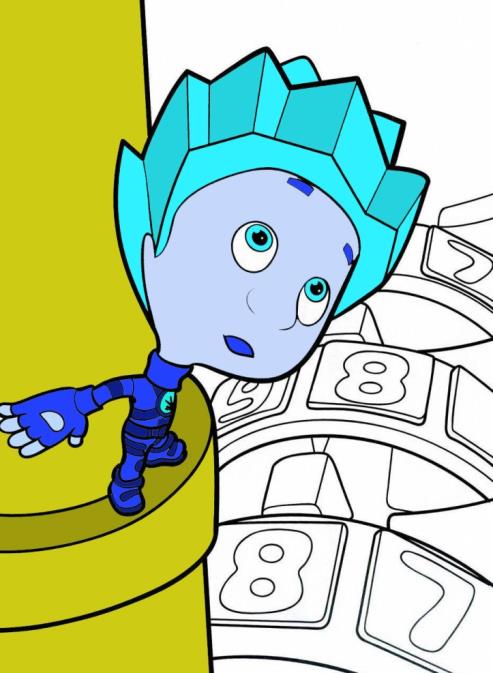 *3 - 1
7
22
21
20
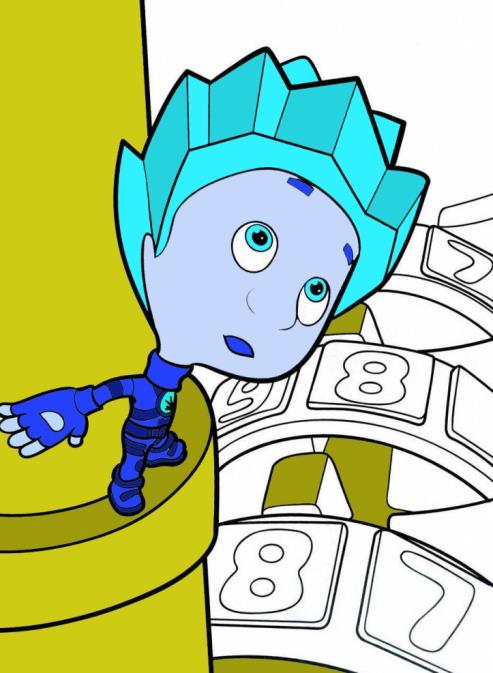 *3 - 1
1
4
2
3
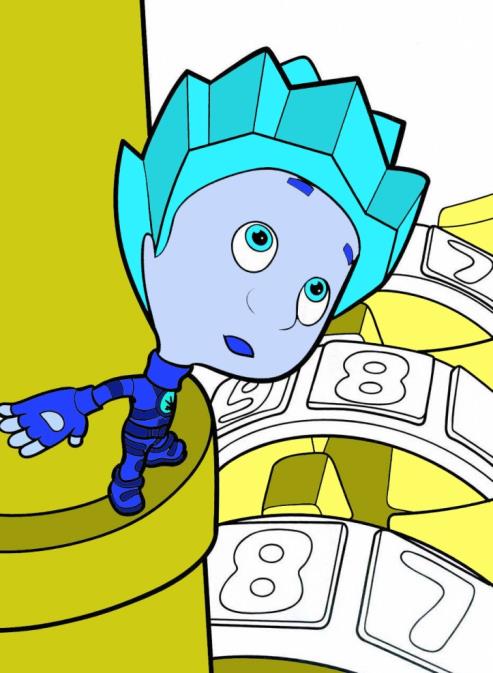 *3 - 1
9
27
28
26
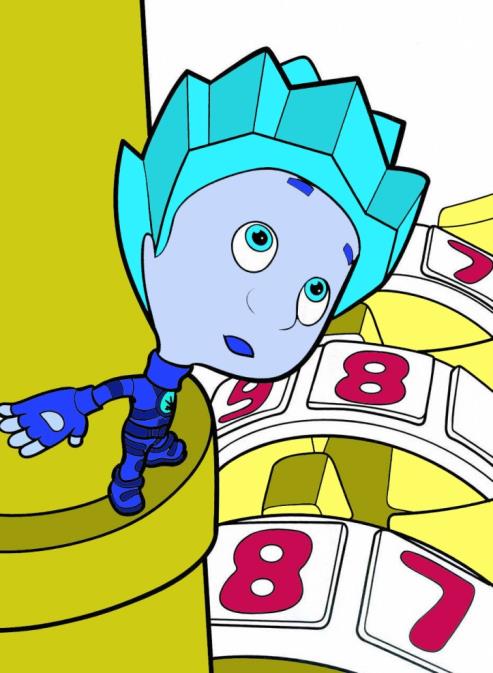 *3 - 1
6
17
16
18
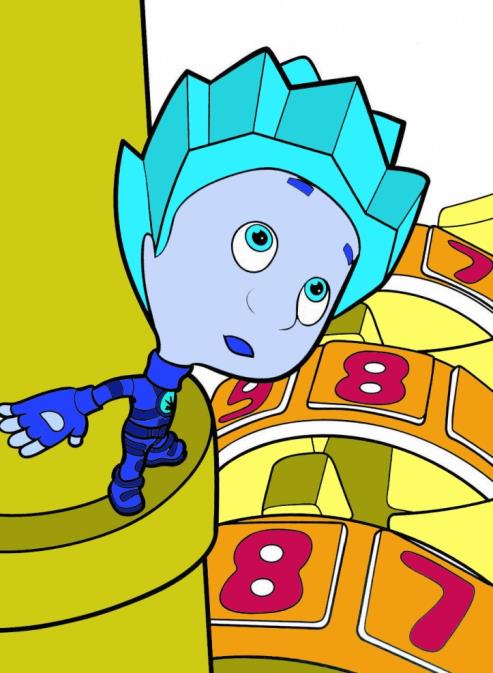 *3 - 1
4
12
14
11
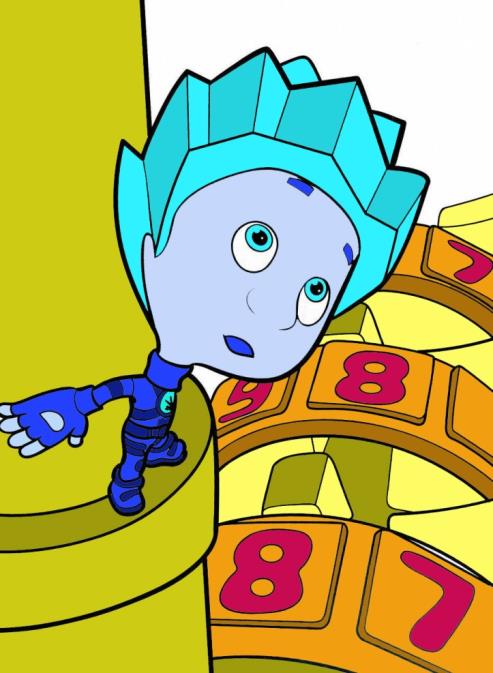 *3 - 1
10
28
29
30
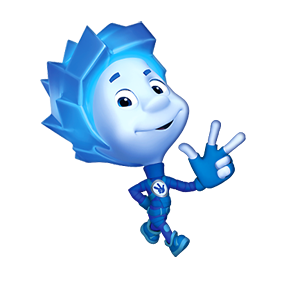 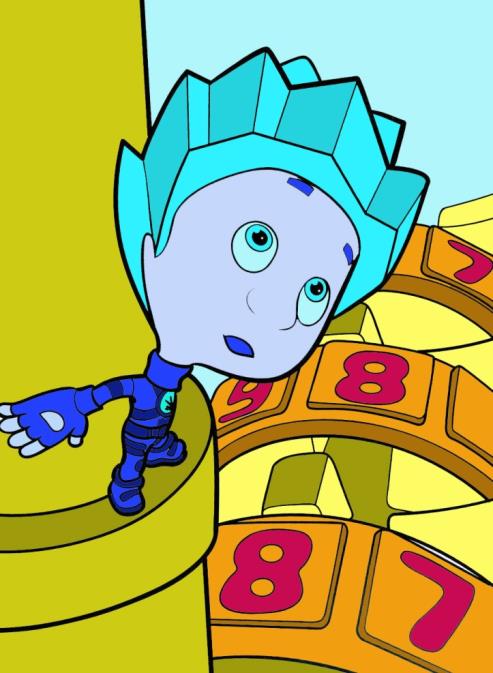 М О Л О Д Е Ц !